Pouch
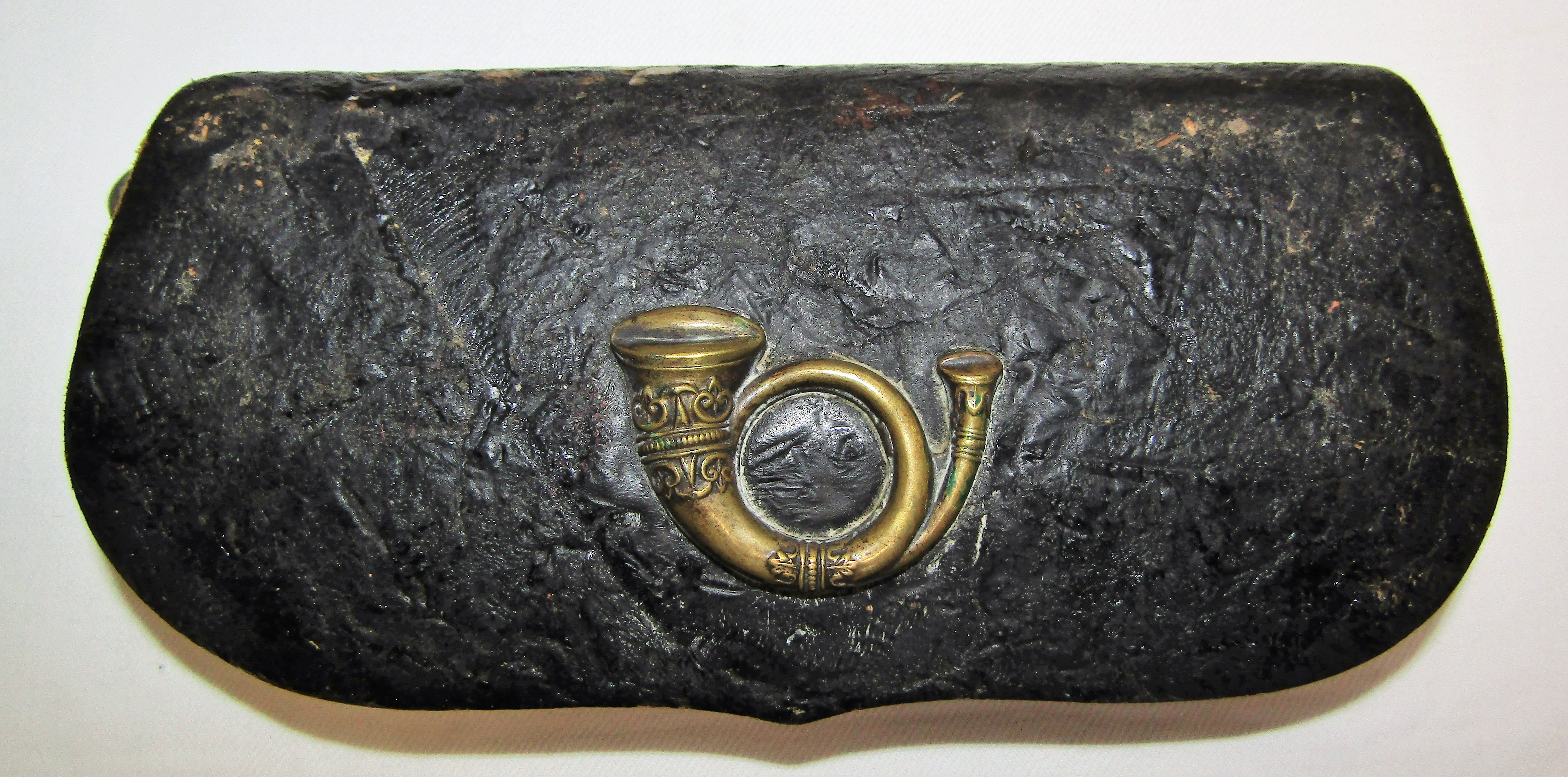 Not a Cartouche pouch
Pouch design varies as some held ammunition, or binoculars, 
 telescope or for medical officers – surgical instruments.
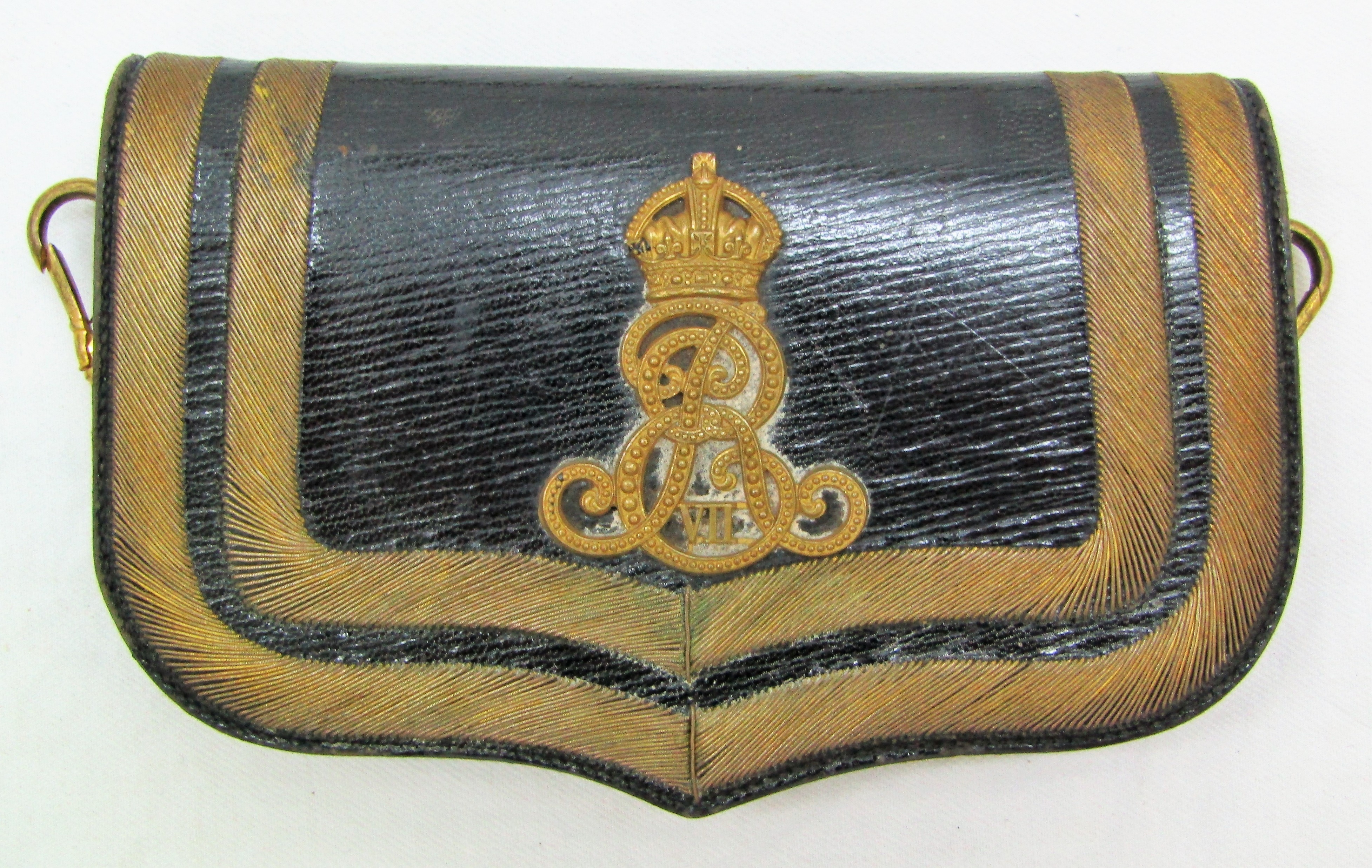 [Speaker Notes: Same as the pouch belts and shoulder belts. Practical then ornamental.
Top- black japanned pouch of the 2nd Westland Volunteer Rifles late1860’s
Below an ornamental full dress pouch of the Medical corps with Edward VII cypher.]
Sword Belts
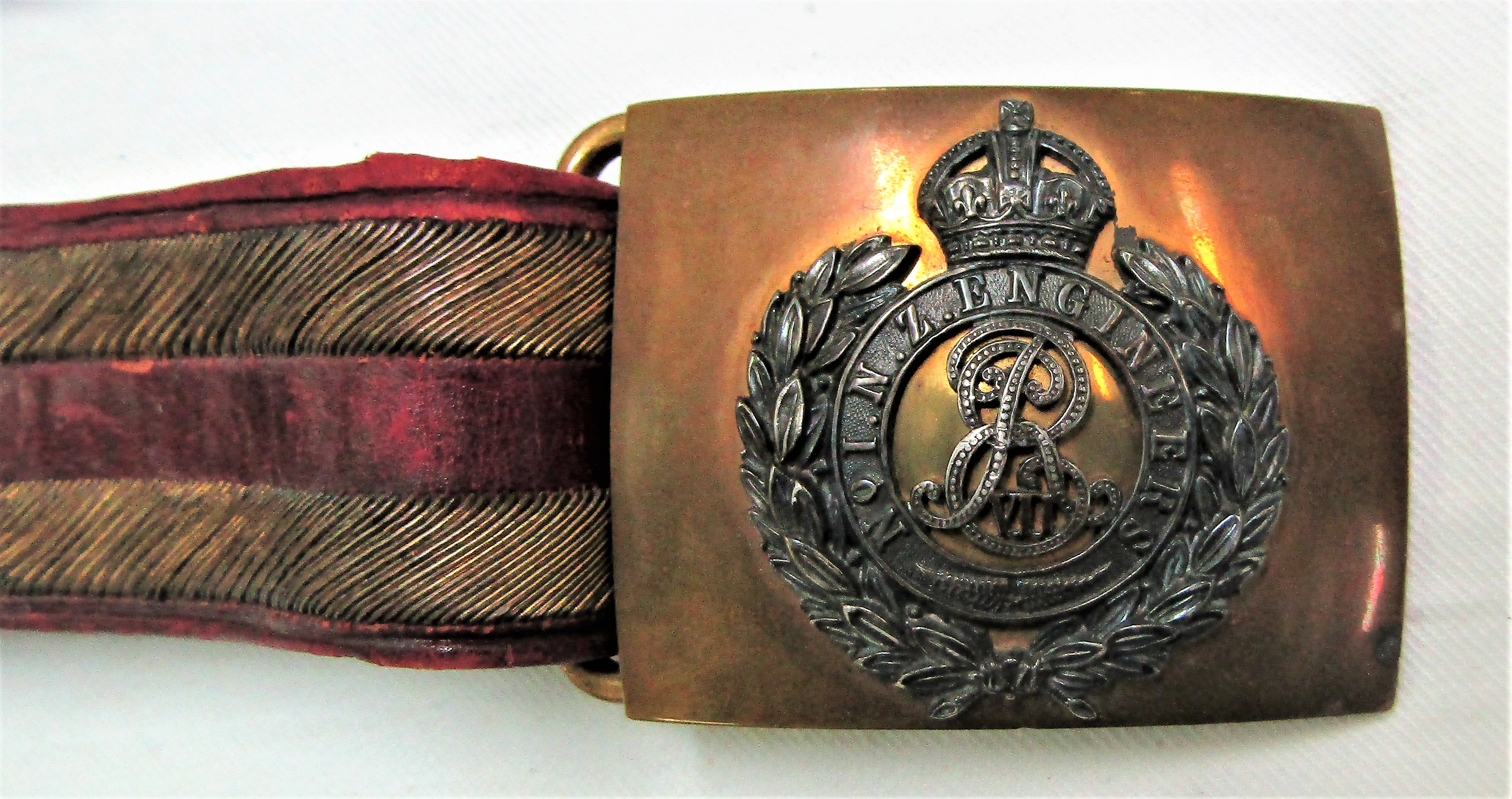 [Speaker Notes: Sword belts were worn by NCO and Officers and often had an ornate buckle with the unit design.]
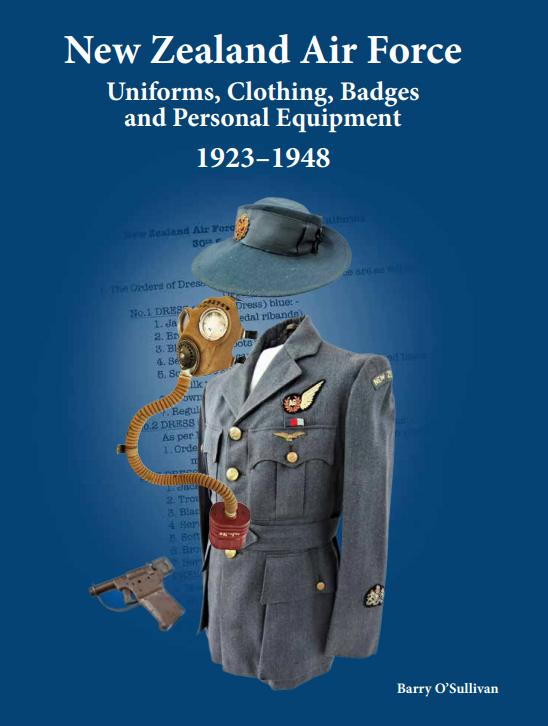 New Zealand Air Force Uniforms, Clothing, Badges and Personal Equipment 1923-1948
Due out next week.
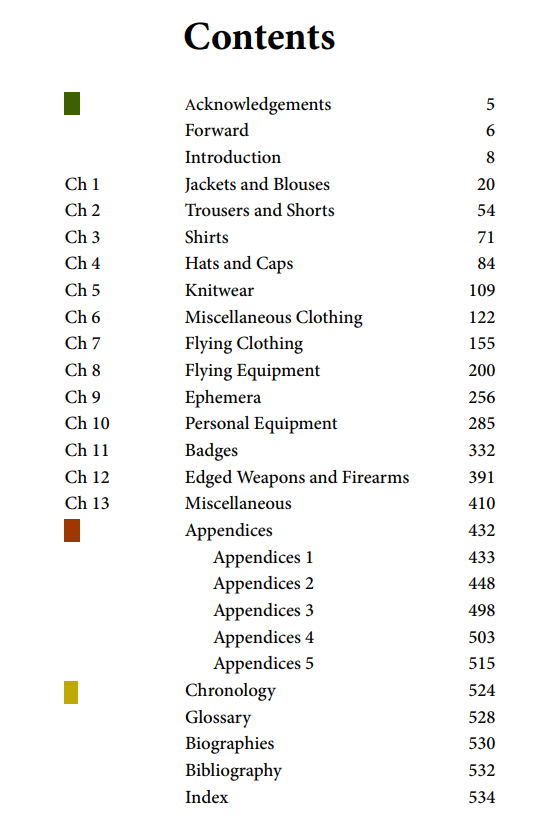 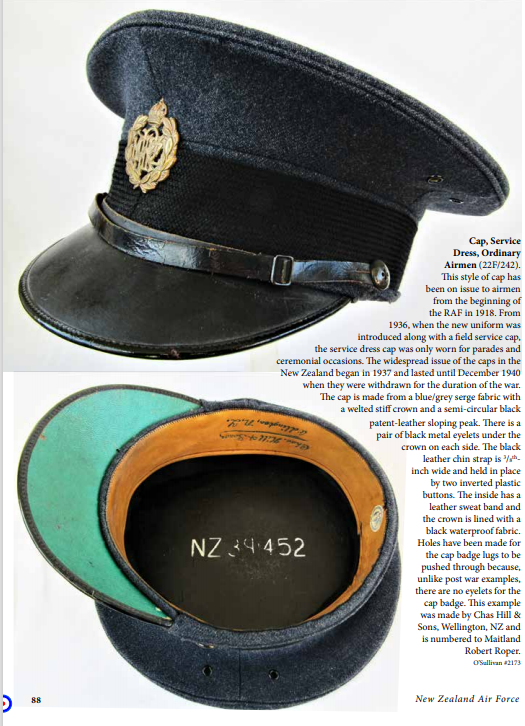 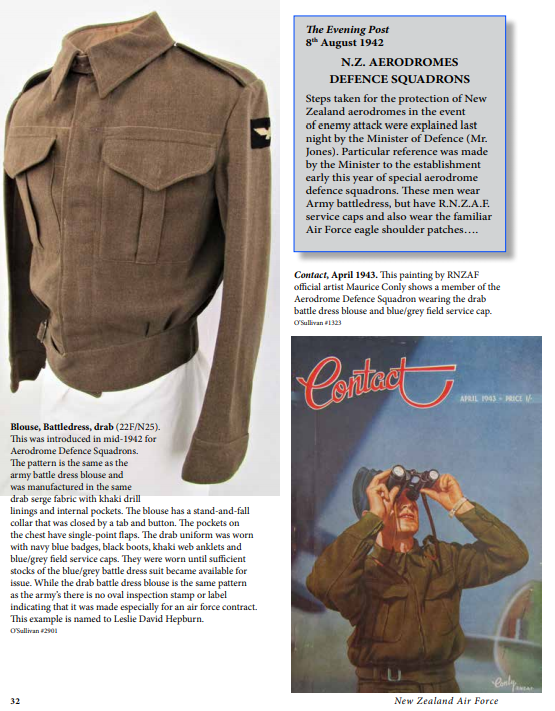 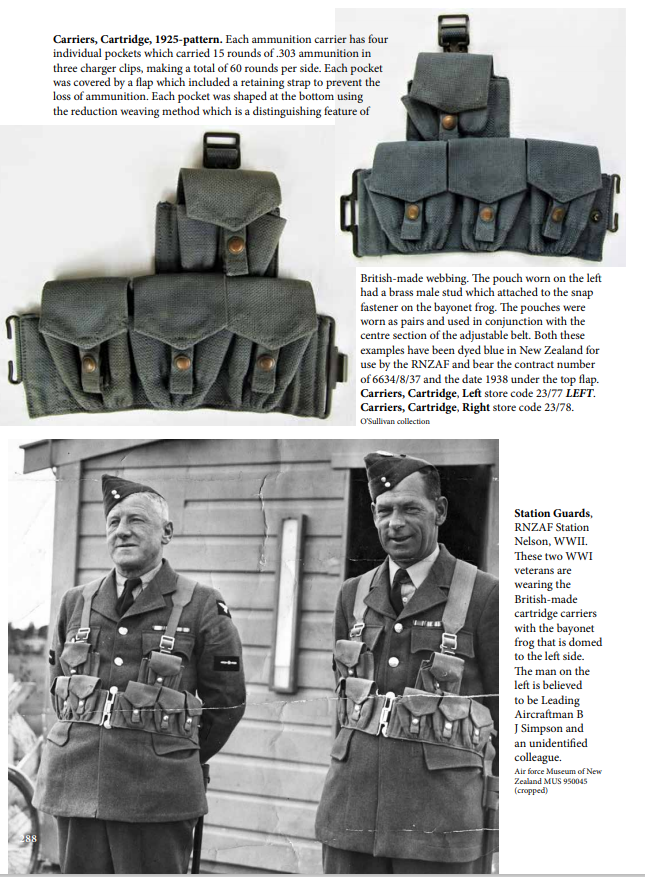